Rovinka
By : Emma, Nina, Sofia, Alexandra, Natália, Klára
About :
Rovinka is located 3km from Bratislava which is the capital city of Slovakia
It has almost five thousand residents.
We have kindergardens, a primary school, restaurants, cafes, a shopping center, post office, house of culture, football stadium, health centre and lakes 
both train and bus transport works here
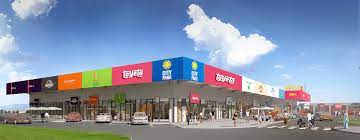 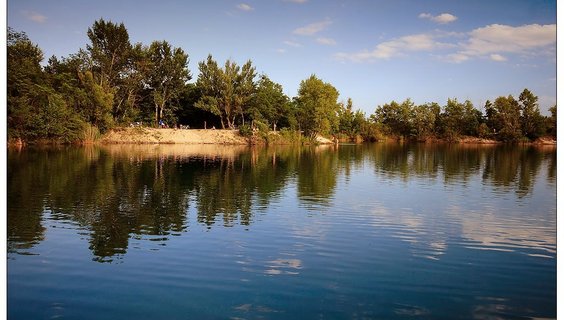 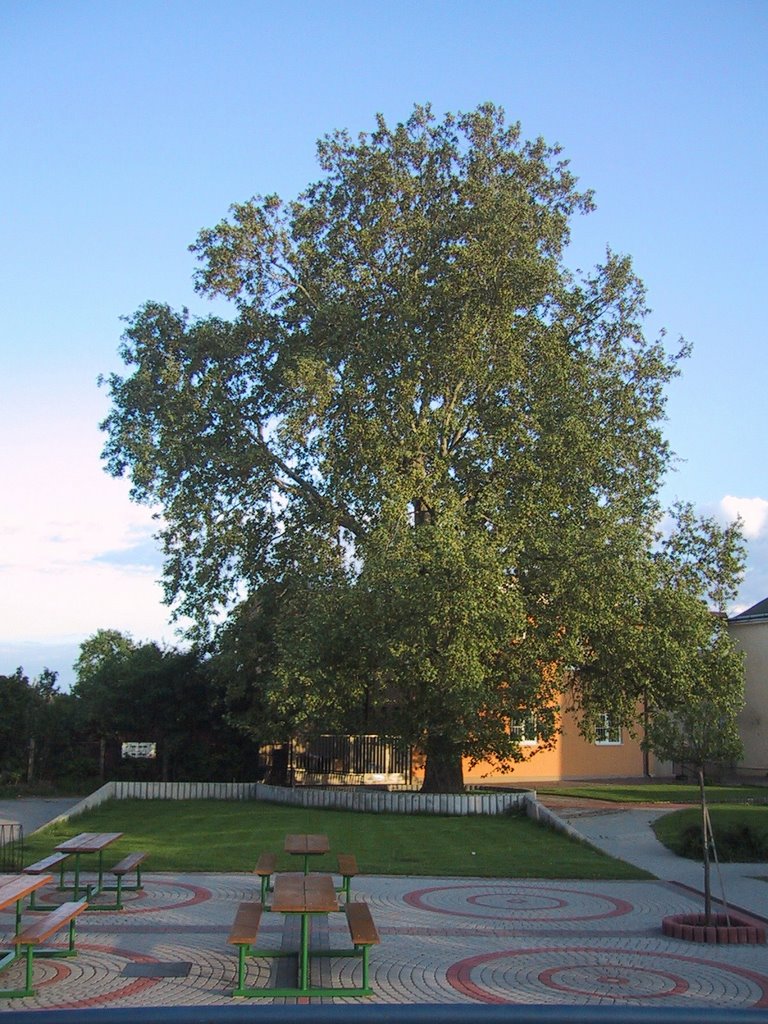 History:
Rovinka was established in year 1235
 among the most famous historical monument is the Roman Catholic church from 1798
 There is also located a protected tree „Nolipnický  platan“ whose age is estimated to be more than 200 years
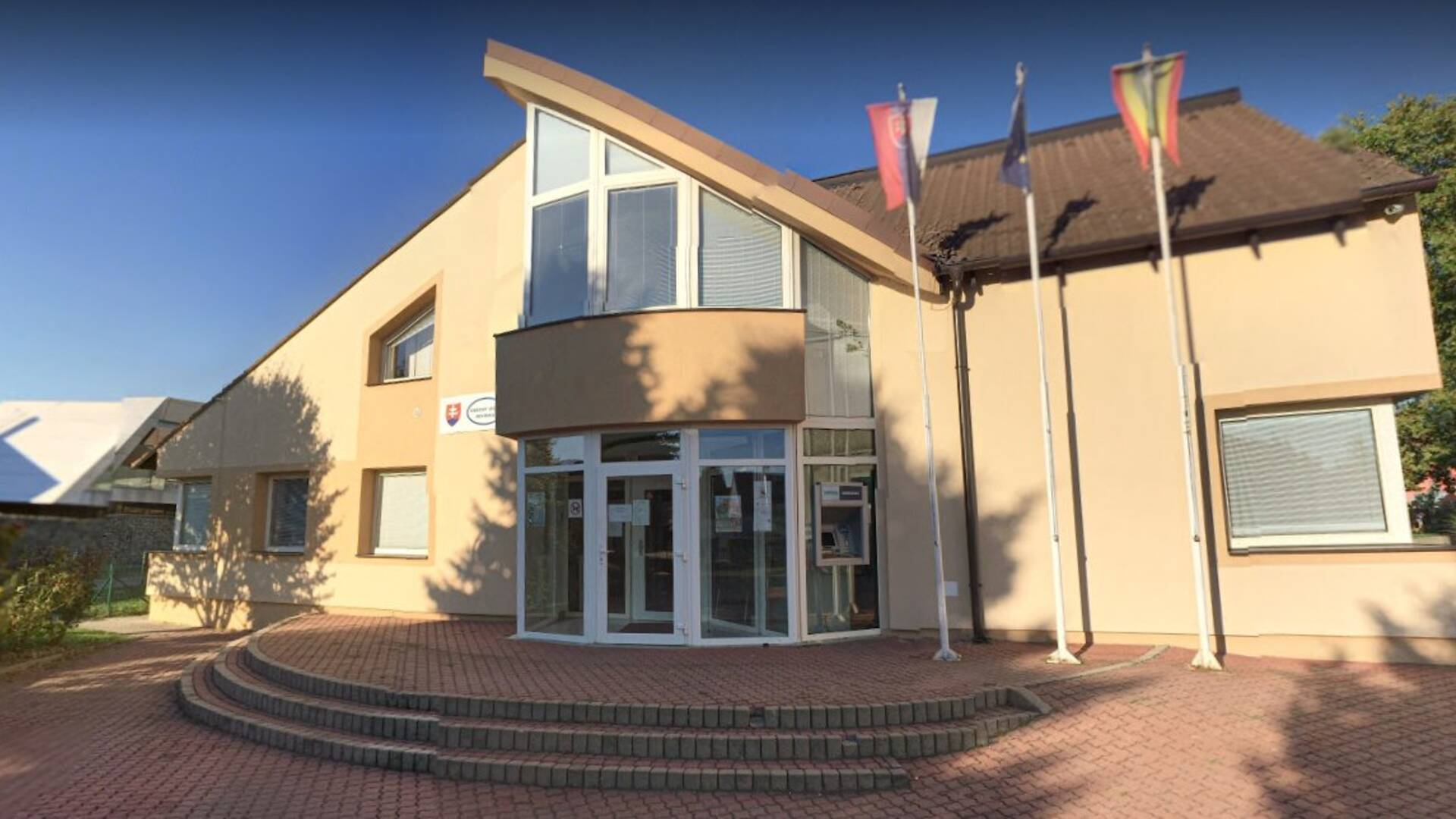 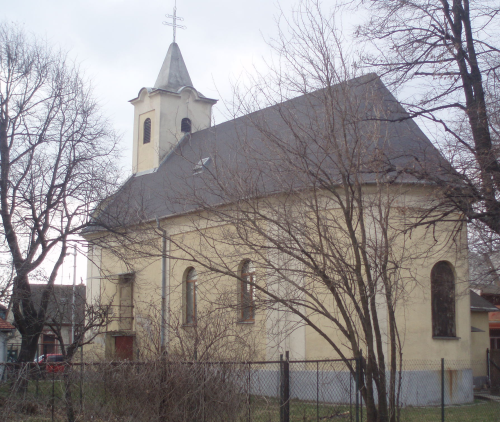 Recreation:
Lake Veľké Košariská attracts many people even from Bratislava, because the water is beautifully clean and families go there to swim and relax
  Lake Malé Košariská  is mainly used by young people, where they go swimming in the summer and barbecue in the autumn
   there is also a bicycle route( Dike ) which is 65 kilometres long
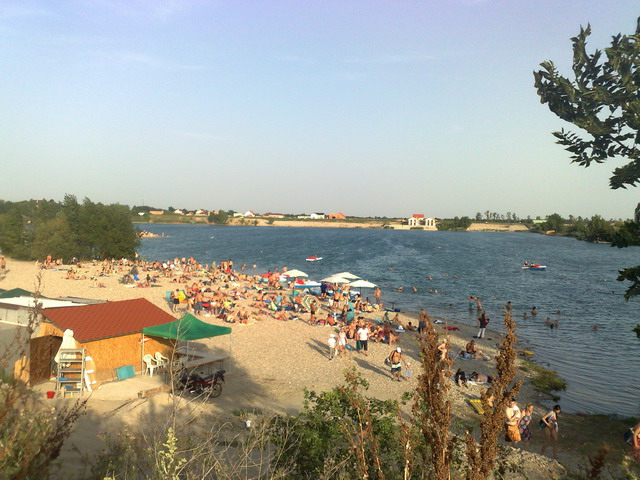